Partners Bridging the Digital Divide (pbdd.org)
Barry Glicklich, President	
May 16, 2017
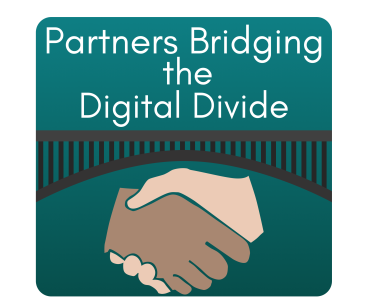 What we do
Help nonprofits that promote digital inclusion learn from each other.

Host links to training material from many sources at http://pbdd.org/training/
Libraries, GCF LearnFree, TechBoomers, Connected Nation’s Drive Your Learning, NDIA Mailing List Recommendations

Creative commons material hosted on our site:
People’s Resource Center Course Material -
 8 multi-week instructor-led course material with quizzes and material ranging from Introduction to Computers, Window Fundamentals, Excel, Word, Powerpoint – includes Best Practices guidelines
30+ Stand-alone tech talks on a variety of topics such as Creating Flyers in Word, Making a blog, Google Voice, 3D printing
RAILS Training Material from Reaching Across the Illinois Library System: Android tablet, cloud computing, Excel, Photoshop, Windows
pbdd.org
2
Tips for Getting Started
Identify Needs - Who is being trained, skill level on entry and exit, style of training best suited, logistics 

Reusing existing resources - assessments, training material, volunteer/staff expertise

Framework – instruction material, instructor training, additional resource availability
pbdd.org
3
Keeping it Fresh
Feedback Culture - from students, from instructors, incorporating changes to technology

Mechanisms for comments, update, & roll-out - cloud-based sharing, change log with distribution

Work with Others - Local, Regional, National, Electronic
pbdd.org
4
Use us!
Give us useful links, material to host
Use and share our information
Barry Glicklich – President, pbdd.org@gmail.com
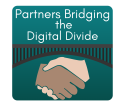 pbdd.org
5